RAI3E Malaria Update for December 2021CCM ExCom
15 March 2022
Presentation outline
Program overall indicators and results
CSOs indicators and results
DPC-HIS, MPSC and WHO indicators and results
Budget vs. expenditure by each SR
1. Program overall indicators and results
1. Program overall indicators and results
Impact indicators
Outcome indicator
Coverage indicators
Inpatient malaria deaths
Malaria test positivity rate
API
Reported malaria cases
ABER
LLINs continuous distribution
# testing in all sectors
% treated in all sectors
% case investigated within 3 days
% foci investigated within 7 days
Impact indicators
1. Program overall indicators and results
Impact indicator 1 - Inpatient malaria deaths






Death case: Nong district, Savannakhet Province on September 2021
1. Program overall indicators and results
Impact indicator 2 - Malaria test positivity rate
1. Program overall indicators and results
Impact indicator 3 - Annual Parasite Incidence (API)
Remark: Cannot compare % changed between 2020 and 2021 as denominator is different (2020: Total pop vs 2021 Pop at risk)
1. Program overall indicators and results
Impact indicator 4 - Reported malaria cases
Outcome indicator
1. Program overall indicators and results
Outcome 1 - Annual blood examination rate (ABER)
Coverage indicators
1. Program overall indicators and results
Coverage indicator 1 - LLINs continuous distribution
Remark: No MMP/Military distribution as planned because RAI3E net not received as per delayed procurement.
1. Program overall indicators and results
Coverage indicator 2 - Testing in all sectors
Remark: 356,080 is total target from new testing target calculation to be achievement by each partner/province
1. Program overall indicators and results
Coverage indicator 2 - Testing in all sectors (All sectors)
1. Program overall indicators and results
Coverage indicator 2 - Testing in all sectors (Public sectors)
1. Program overall indicators and results
Coverage indicator 2 - Testing in all sectors (Community sectors)
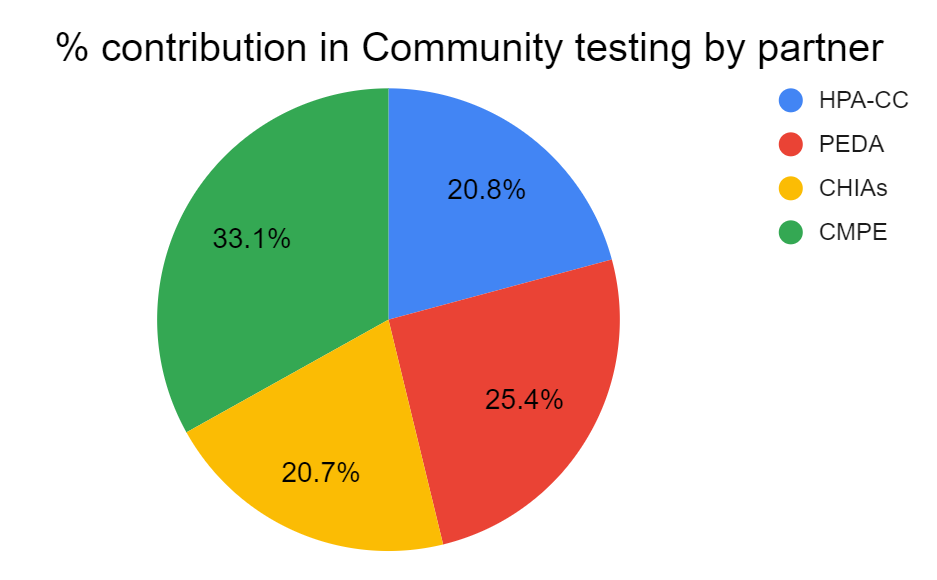 1. Program overall indicators and results
Coverage indicator 2 - Testing in all sectors (Private sectors)
Total reported PPM: 447
1. Program overall indicators and results
Coverage indicator 3 - Treatment in all sectors
3% increase in positive cases compare to Jul-Dec 2020 (#2,432)
1. Program overall indicators and results
Coverage indicator 4 - % case investigation within 3 days
1. Program overall indicators and results
Coverage indicator 5 - % foci investigation within 7 days
1. Program overall indicators and results
Summary
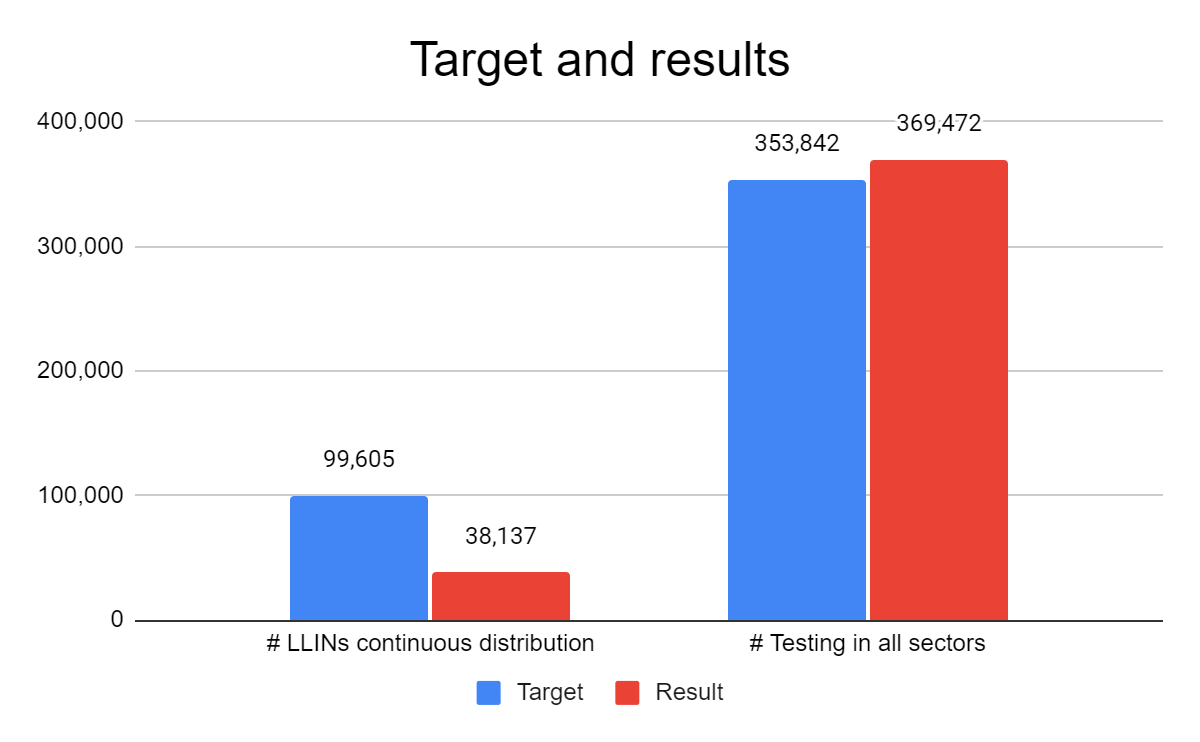 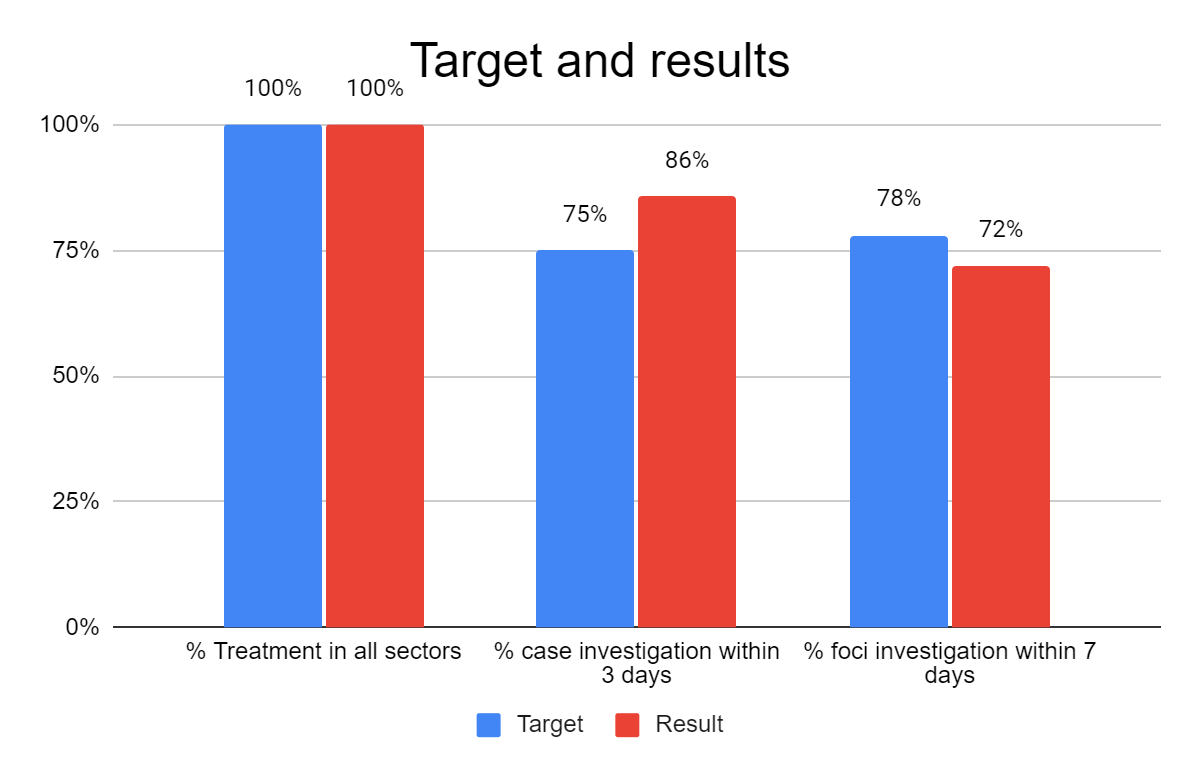 1. Program overall indicators and results
Grant rating: RAI3E Laos Jul-Dec 2021
2. CSOs indicators and results
2. CSOs indicators and results
9 Indicators/CSO
# testing
% treated
% Pv referral
% no RDT stock out
% no ACT 6x4 stock out
# VMW trained on ICCM
% functioning VMW
# supervision
# staff trained on PSEA
2. CSO indicators and results
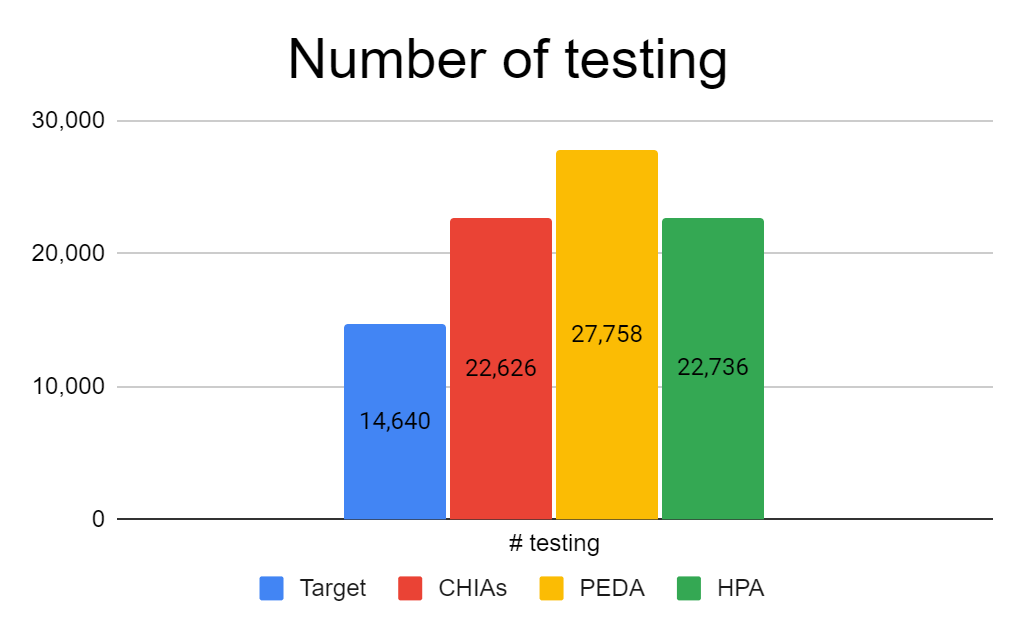 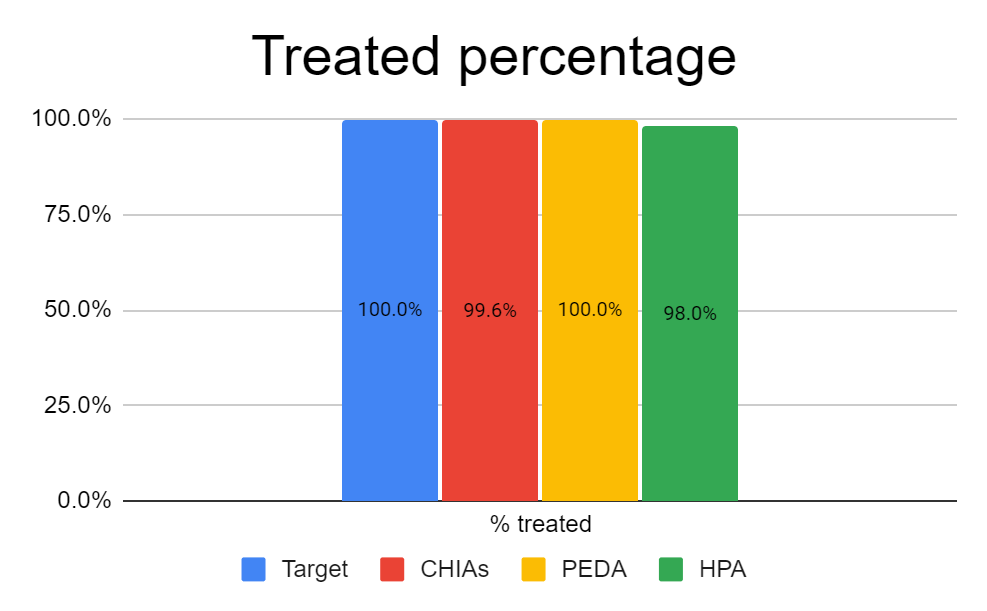 2. CSO indicators and results
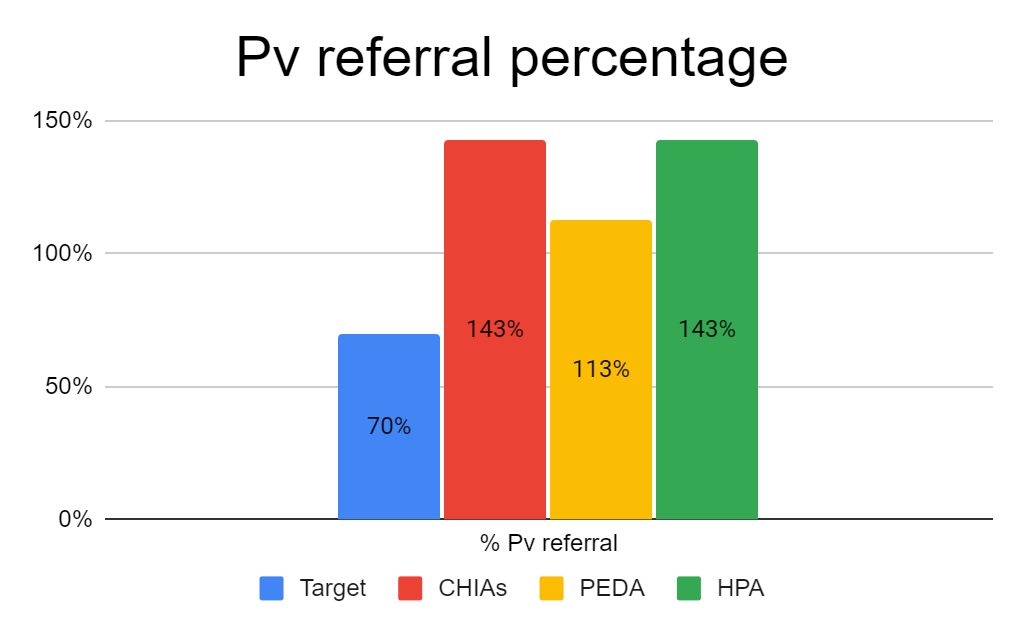 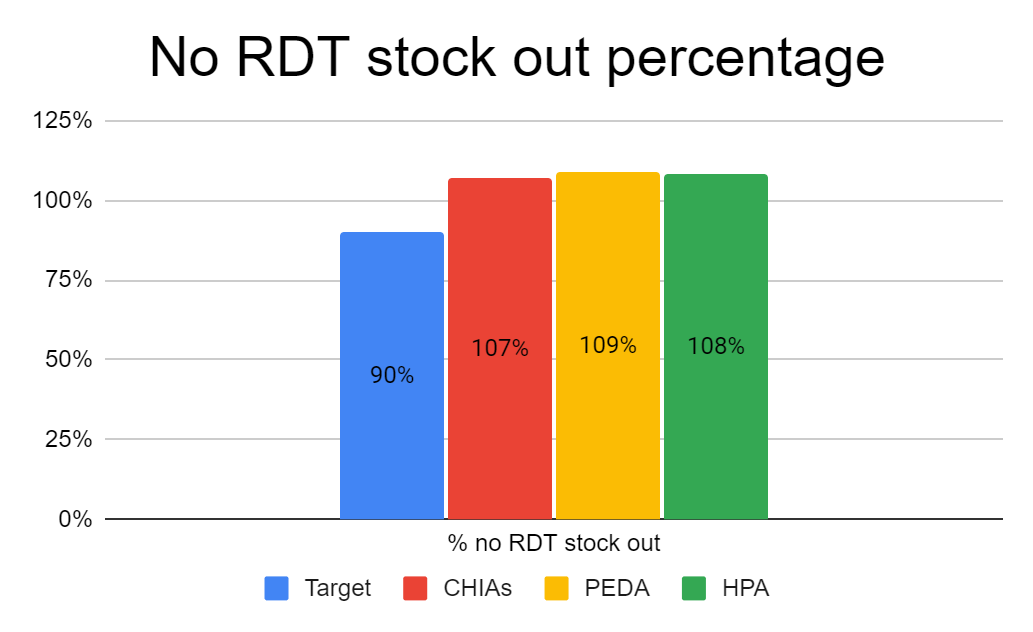 2. CSO indicators and results
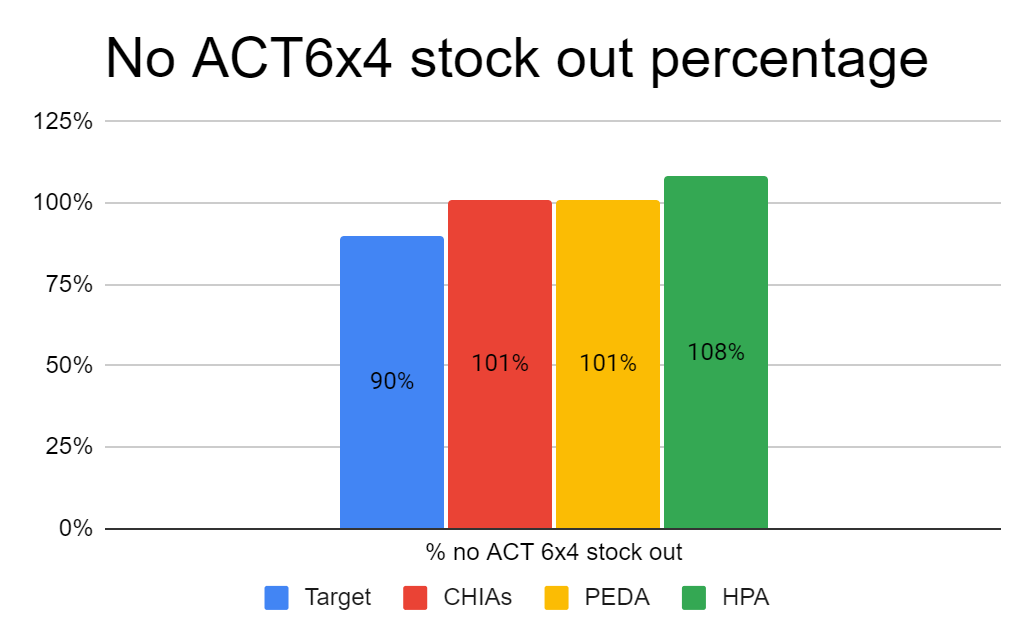 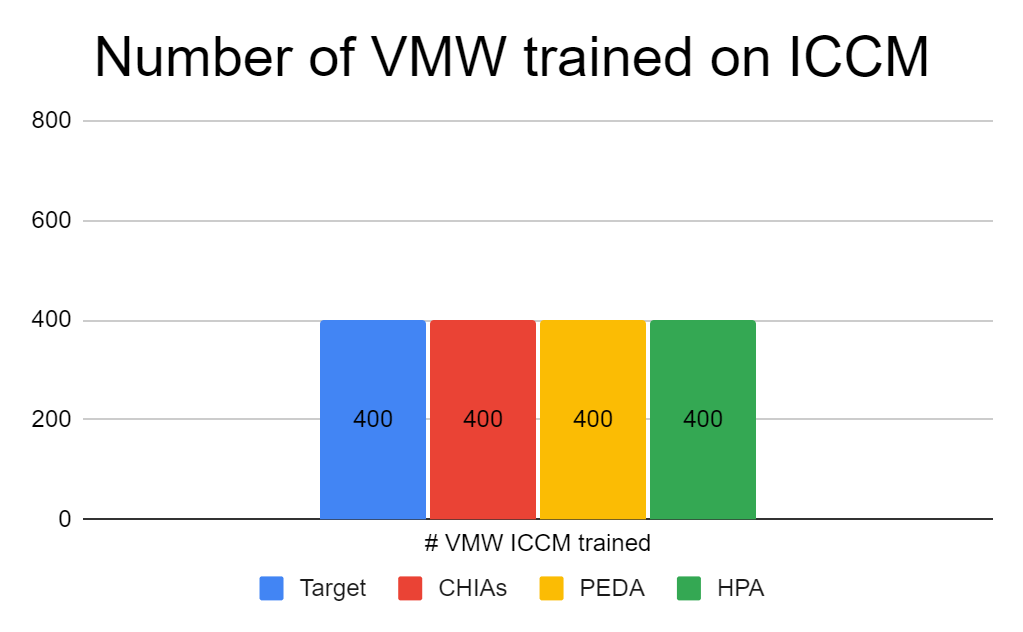 2. CSO indicators and results
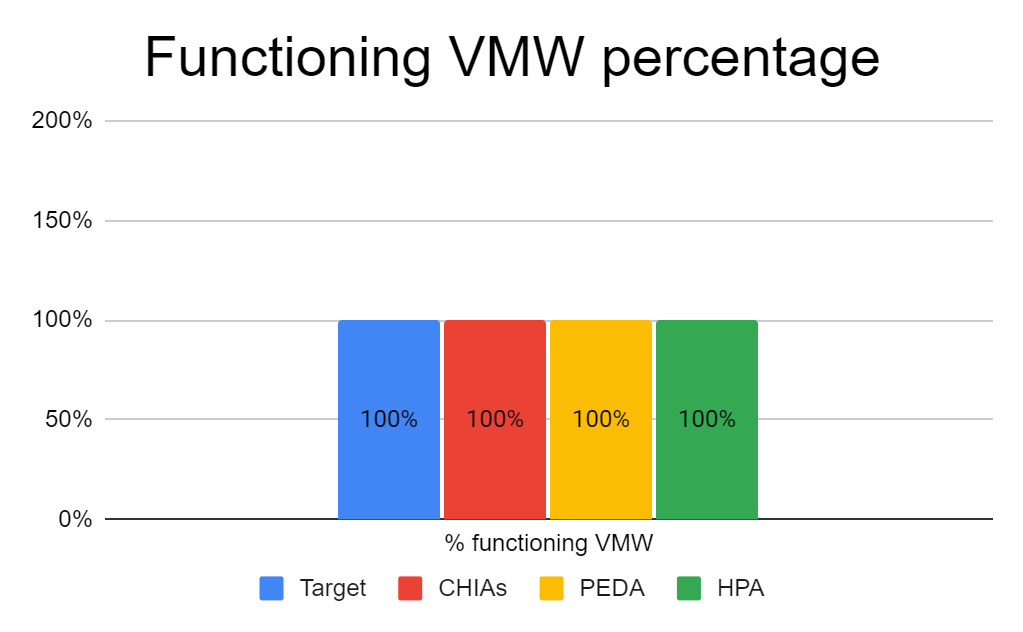 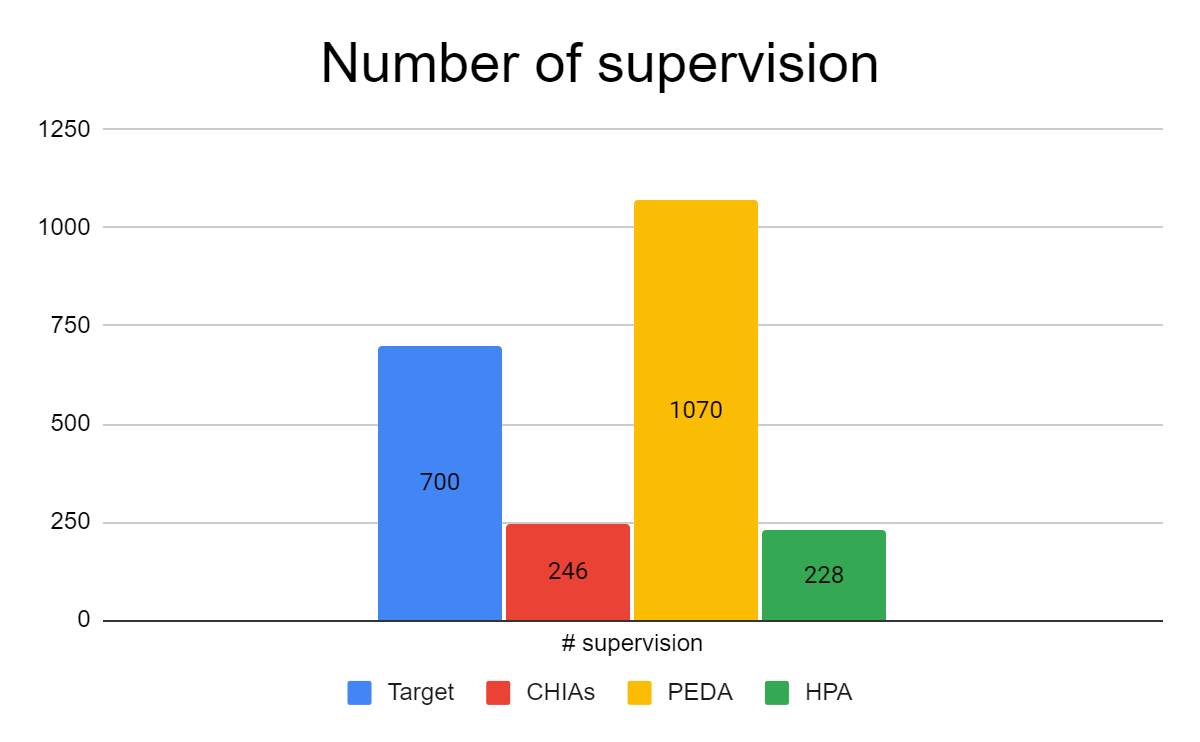 2. CSO indicators and results
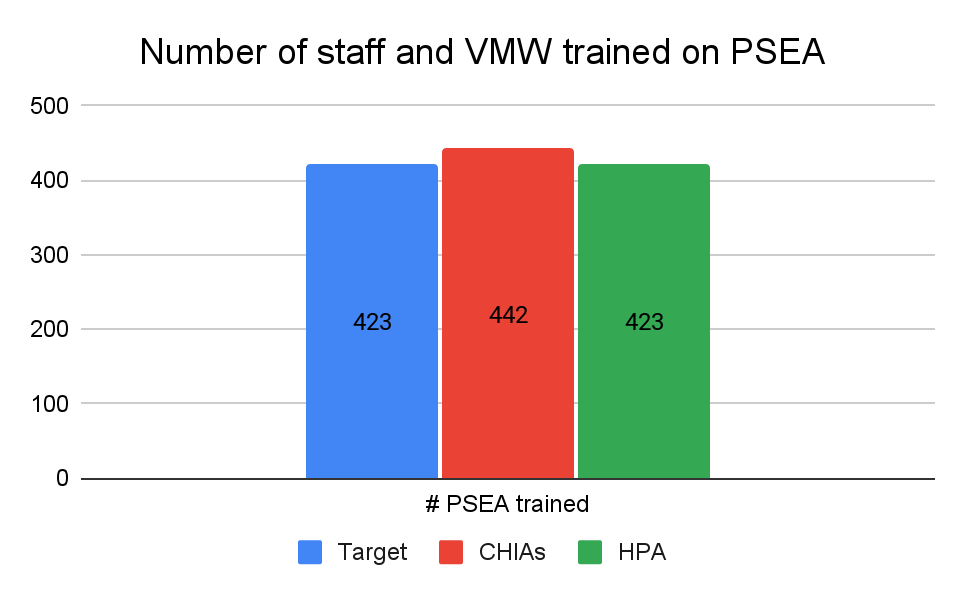 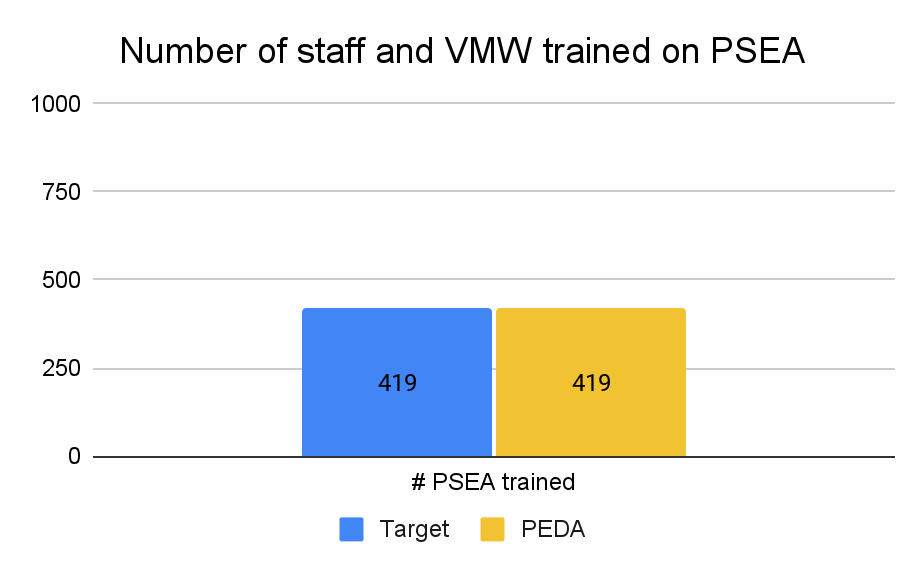 3. DPC-HIS, WHO and MPSC indicators and results
3. DPC-HIS, MPSC and WHO indicators and results
DPC-HIS



MPSC
3. DPC-HIS, MPSC and WHO indicators and results
3. WHO
4. Budget vs. expenditure
4. Budget vs. expenditure Jan – Dec 2021 – Summary by SR
4. Budget vs. expenditure Jan – Dec 2021 – CMPE Detail
4. Budget vs. expenditure Jan – Dec 2021 – Carry Over and Net Savings
Thank You!